Figure 2. Visual search arrays and examples of gaze-contingent displays. (A and B) Color/shape task. In the pop-out ...
Cereb Cortex, Volume 26, Issue 3, March 2016, Pages 1242–1254, https://doi.org/10.1093/cercor/bhv059
The content of this slide may be subject to copyright: please see the slide notes for details.
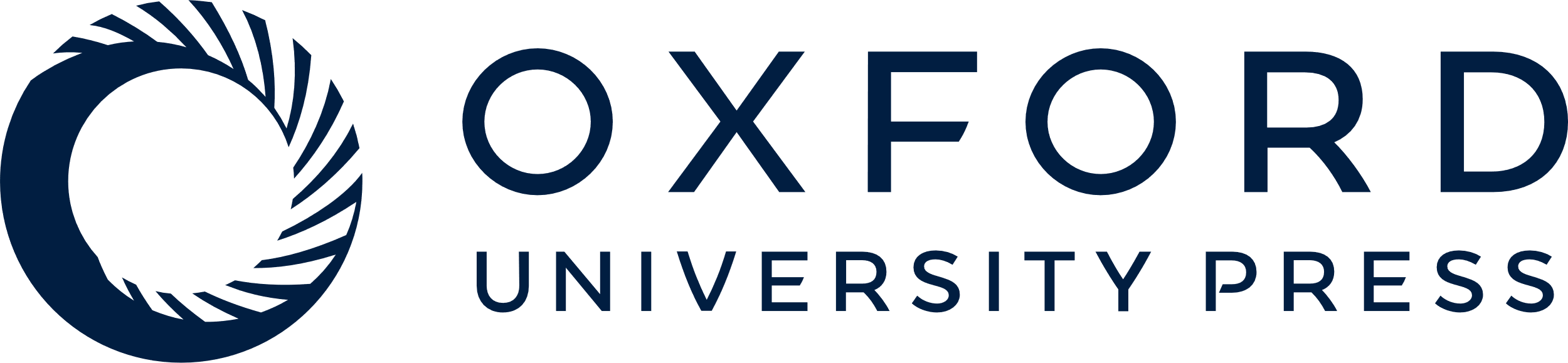 [Speaker Notes: Figure 2. Visual search arrays and examples of gaze-contingent displays. (A and B) Color/shape task. In the pop-out condition (A), participants searched for a red circle among red squares. In the serial condition (B), participants searched for a red circle among green circles and red squares. (C and D) Balloon task. In the pop-out condition (C), participants searched for a lollipop shape among circles (feature-present), whereas in the serial condition (D), participants searched for a circle among lollipops (feature-absent). (E and F) Character task. Similar to the balloon task, in the pop-out condition (E), participants searched for an object with an additional feature (oriented bar on the top left of the object) among other objects without the feature, while the serial condition (F) required looking for the unique object without the additional feature. (G) Gaze-contingent display. Within the gaze-contingent condition, participants viewed the search arrays through different sized visible windows that were centered on the fovea and moved with gaze in real time. The area surround the visible window was white. The dotted circle shows the visible window and the cross depicts the current foveal location. The black arrows depict the direction of the saccade to current gaze. As the participants looks around, only a certain part of the array is visible at a given time. (H) Gaze-contingent mask mimicking quadrantanopia. Control participants also performed each task with a gaze-contingent mask that occluded the bottom-right visual quadrant relative to gaze position.


Unless provided in the caption above, the following copyright applies to the content of this slide: © The Author 2015. Published by Oxford University Press. All rights reserved. For Permissions, please e-mail: journals.permissions@oup.com]